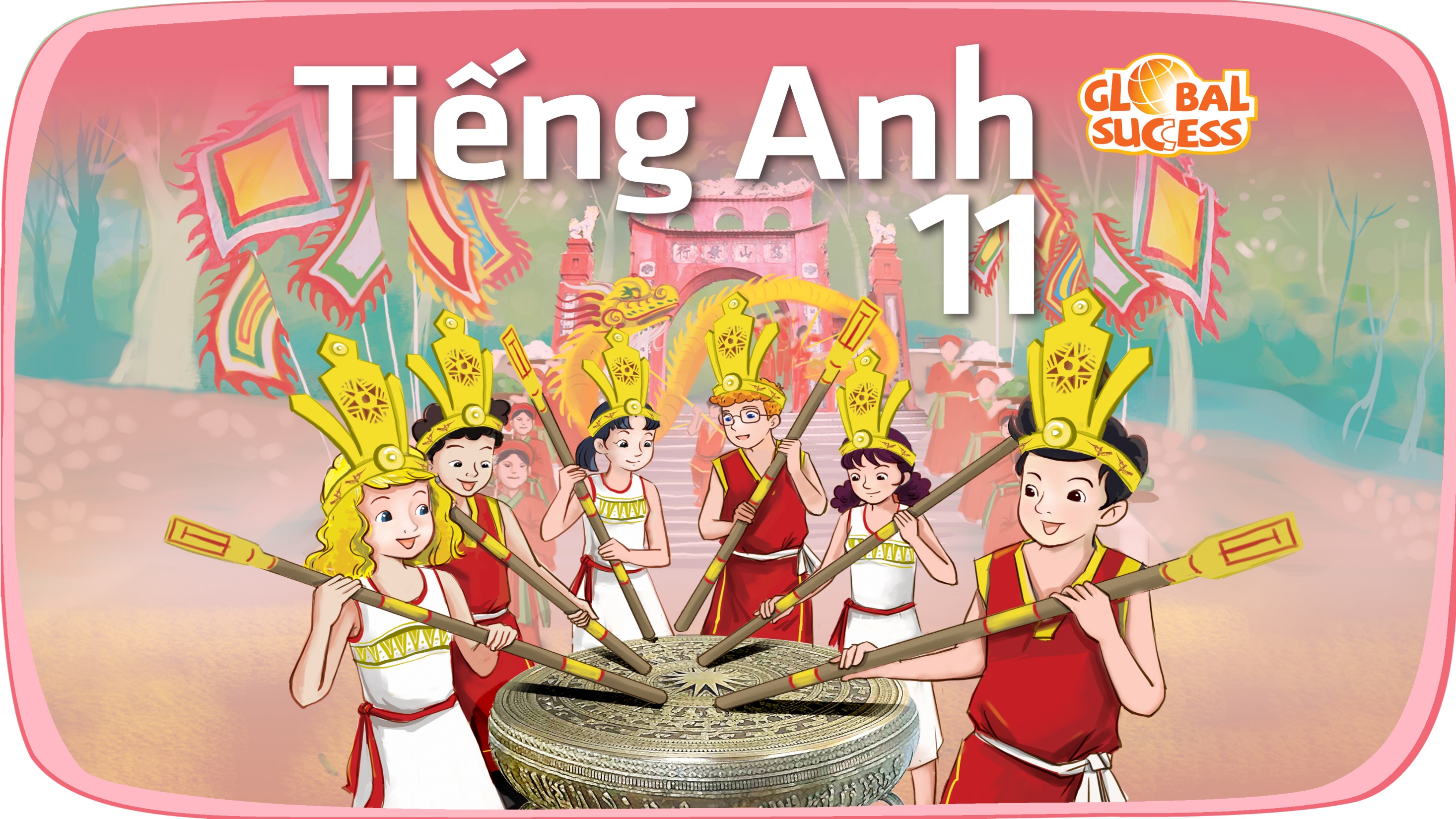 Unit
6
Preserving our heritage
FAMILY LIFE
Unit
LISTENING
LESSON 5
A trip to Trang An Scenic Landscape Complex
LISTENING
LESSON 5
Jigsaw puzzle
WARM-UP
Vocabulary
Task 1: Ask and answer the questions.
PRE-LISTENING
Task 2. Listen to a talk. What is the talk mainly about? 
Task 3. Listen and complete the notes.
WHILE-LISTENING
Make predictions about what the tour guide will say next.
POST-LISTENING
Wrap-up
Homework
CONSOLIDATION
WARM-UP
JIGSAW PUZZLE
- Ss work in groups.
- There are 4 questions related to a key picture.
- Guess the word in each puzzle 
- Guess the key picture behind after each puzzle is opened.
- The group which gets the correct answer of the key picture is the winner.
WARM-UP
Answer the question in each puzzle.
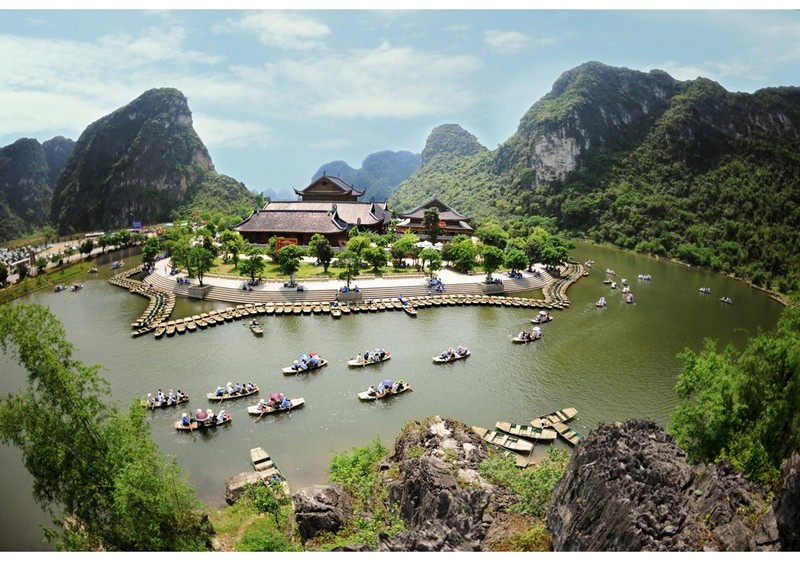 2
1
3
4
WARM-UP
Question 1
Who was the founding emperor of the Dinh dynasty 
of Viet Nam?
 DINH BO LINH / DINH TIEN HOANG
BACK
WARM-UP
Question 2
What is a complex of Buddhist temples in Gia Vien District, Ninh Binh Province, Viet Nam?
 BAI DINH PAGODA
BACK
WARM-UP
Question 3
Which movie took place in the northern part of Viet Nam 
such as Van Long and Tam Coc (Ninh Binh Province), 
Ha Long Bay (Quang Ninh Province)?
 THE MOVIE: KONG – THE SKULL ISLAND
BACK
WARM-UP
Question 4
What are they? 
Large holes in the side of a hill, cliff, or mountain, or one that is underground.
 CAVES
BACK
WARM-UP
Answer the question in each puzzle.
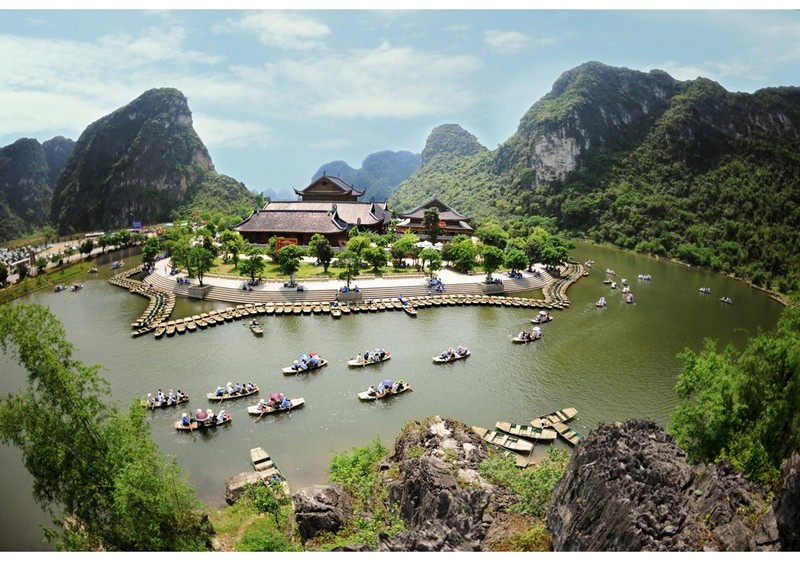 PRE-LISTENING
Discussion
+ Where is Trang An? 
+ Is Trang An a World Heritage Site? 
+ How big is the area?
+ Have you ever been to Trang An?
+ If yes, what did you see and do there?
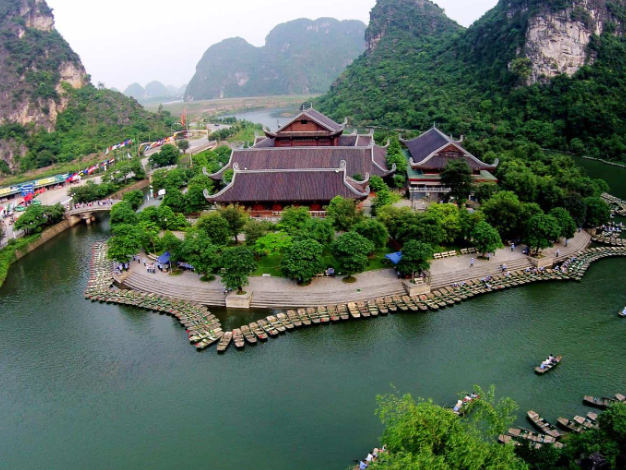 PRE-LISTENING
limestone (n)
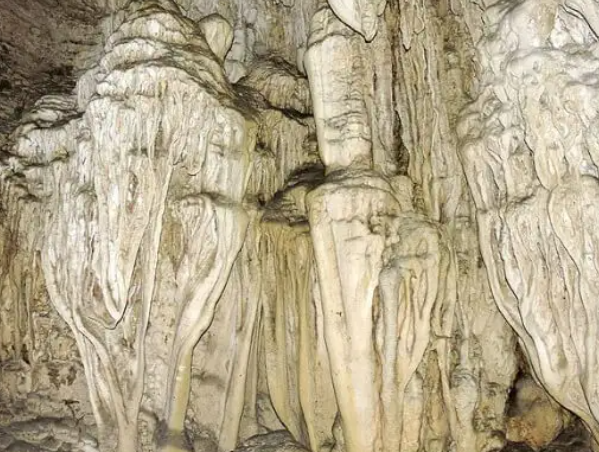 /ˈlaɪmstəʊn/
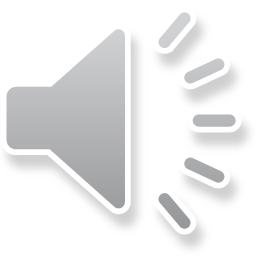 a type of white rock that contains calcium, used in building and in making cement
PRE-LISTENING
valley (n)
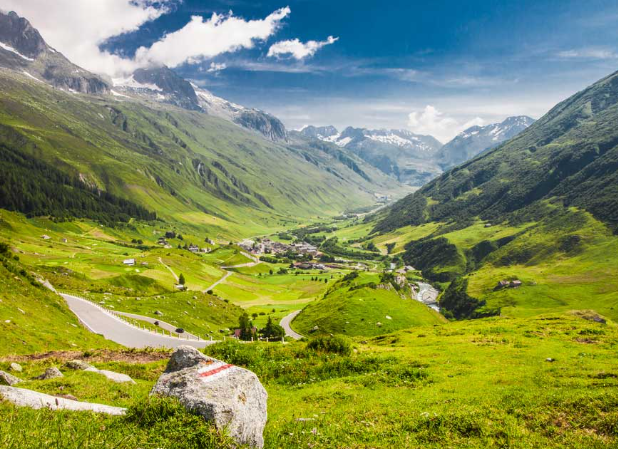 /ˈvæli/
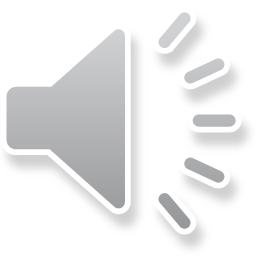 an area of low land between hills or mountains, often with a river flowing through it
PRE-LISTENING
ecosystem (n)
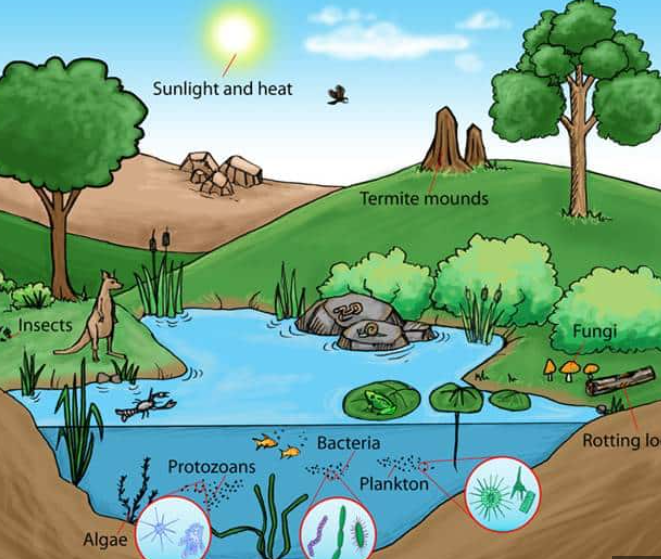 /ˈiːkəʊsɪstəm/
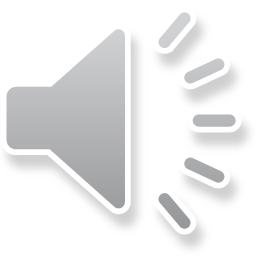 all the plants and living creatures in a particular area considered in relation to their physical environment
PRE-LISTENING
interact (v)
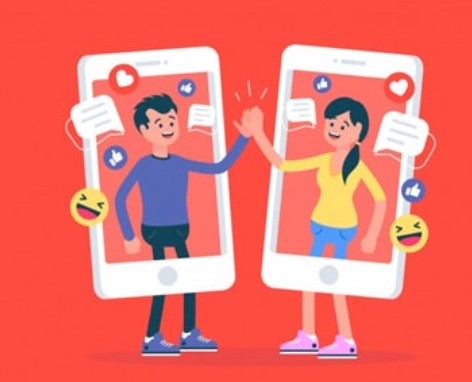 /ˌɪntərˈækt/
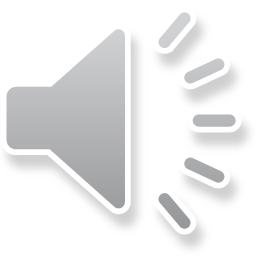 if one thing interacts with another, or if two things interact, the two things have an effect on each other
PRE-LISTENING
original (adj)
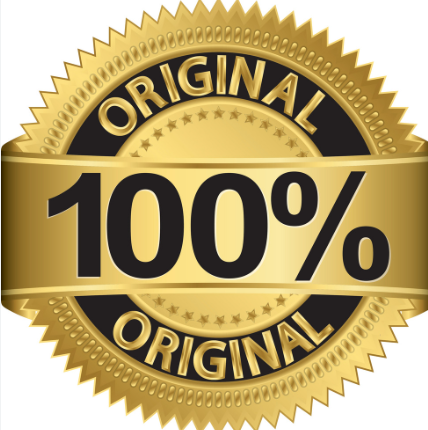 /əˈrɪdʒənl/
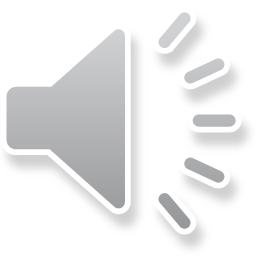 existing at the beginning of a particular period, process or activity
WHILE-LISTENING
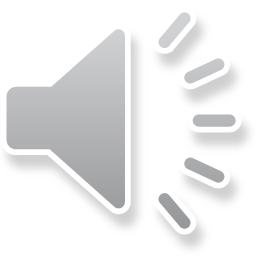 2
Listen to a talk. What is the talk mainly about?
A. The tour guide is explaining why Trang An is a mixed World Heritage Site.B. The tour guide is talking about the ecosystem of Trang An and efforts to preserve it.C. The tour guide is introducing the site's natural beauty.
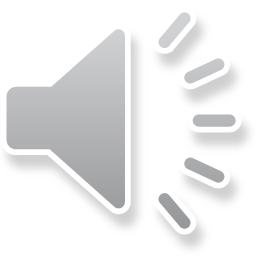 WHILE-LISTENING
3
Listen to the talk again and complete each gap in the notes with no more than three words and/or numbers.
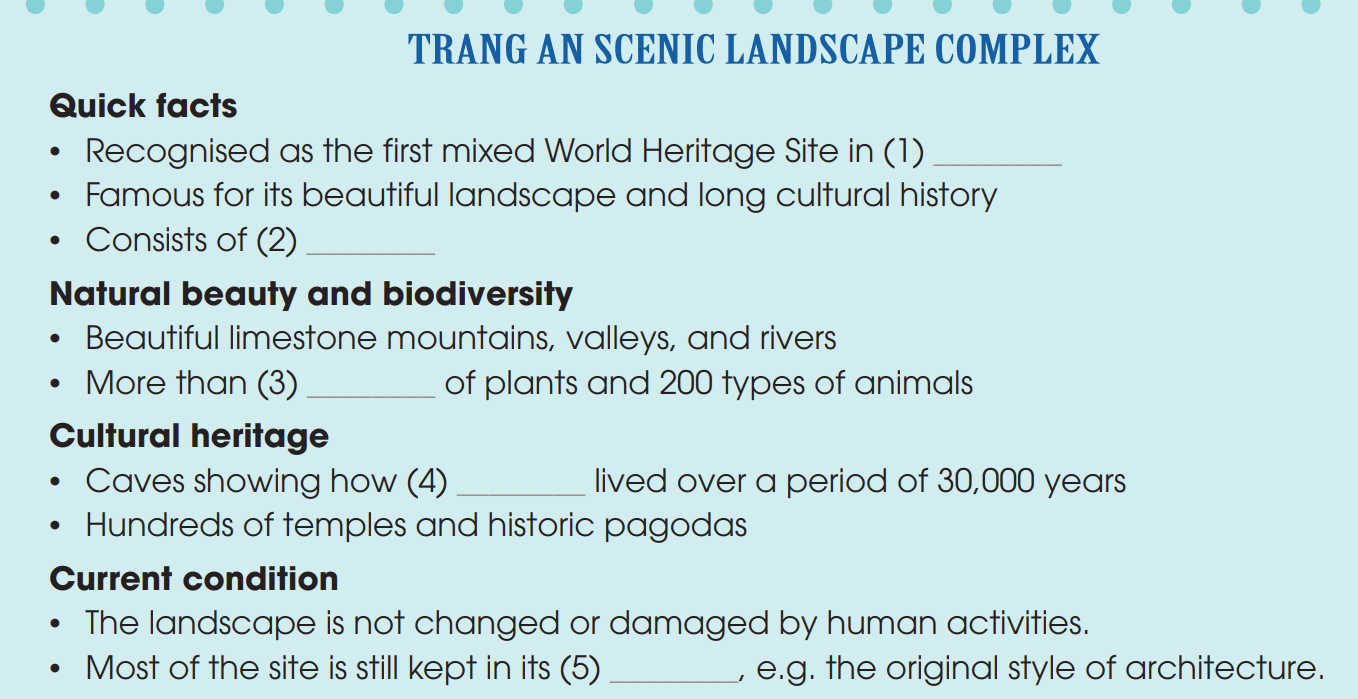 KEY:
1. 2014
2. three protected areas
3. 600 types
4. early humans
5. natural state
POST-LISTENING
Work in pairs. Make some predictions about what the tour guide will say next.
4
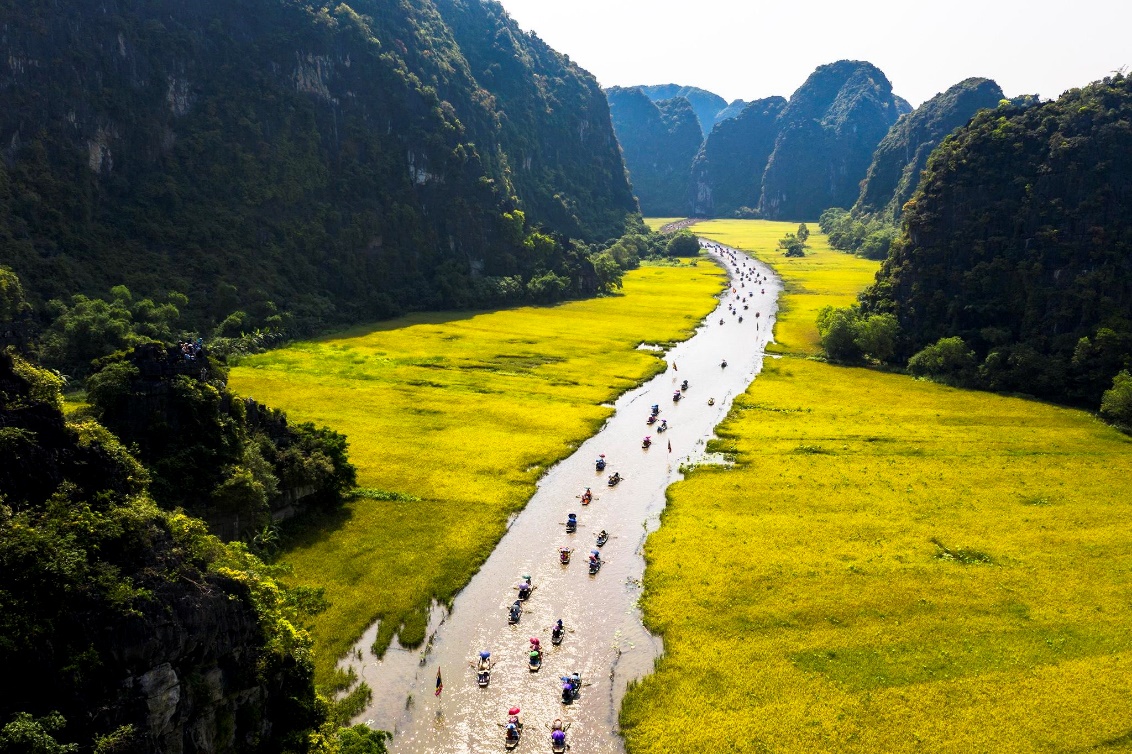 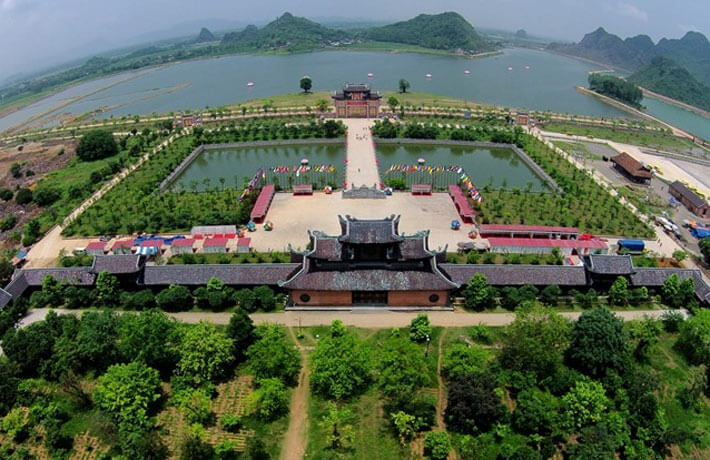 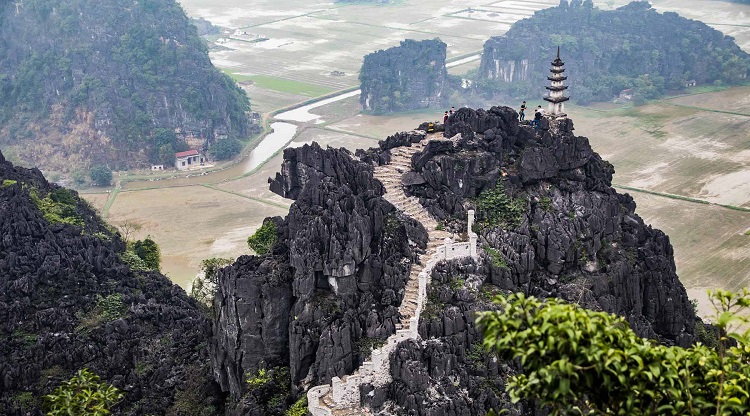 CONSOLIDATION
1
Wrap-up
What have you learnt today?
Trang An Scenic Landscape Complex
Listening for main ideas and specific information about preserving our heritage
CONSOLIDATION
2
Homework
Do exercises in the workbook.
Prepare for Lesson 6 - Unit 6.
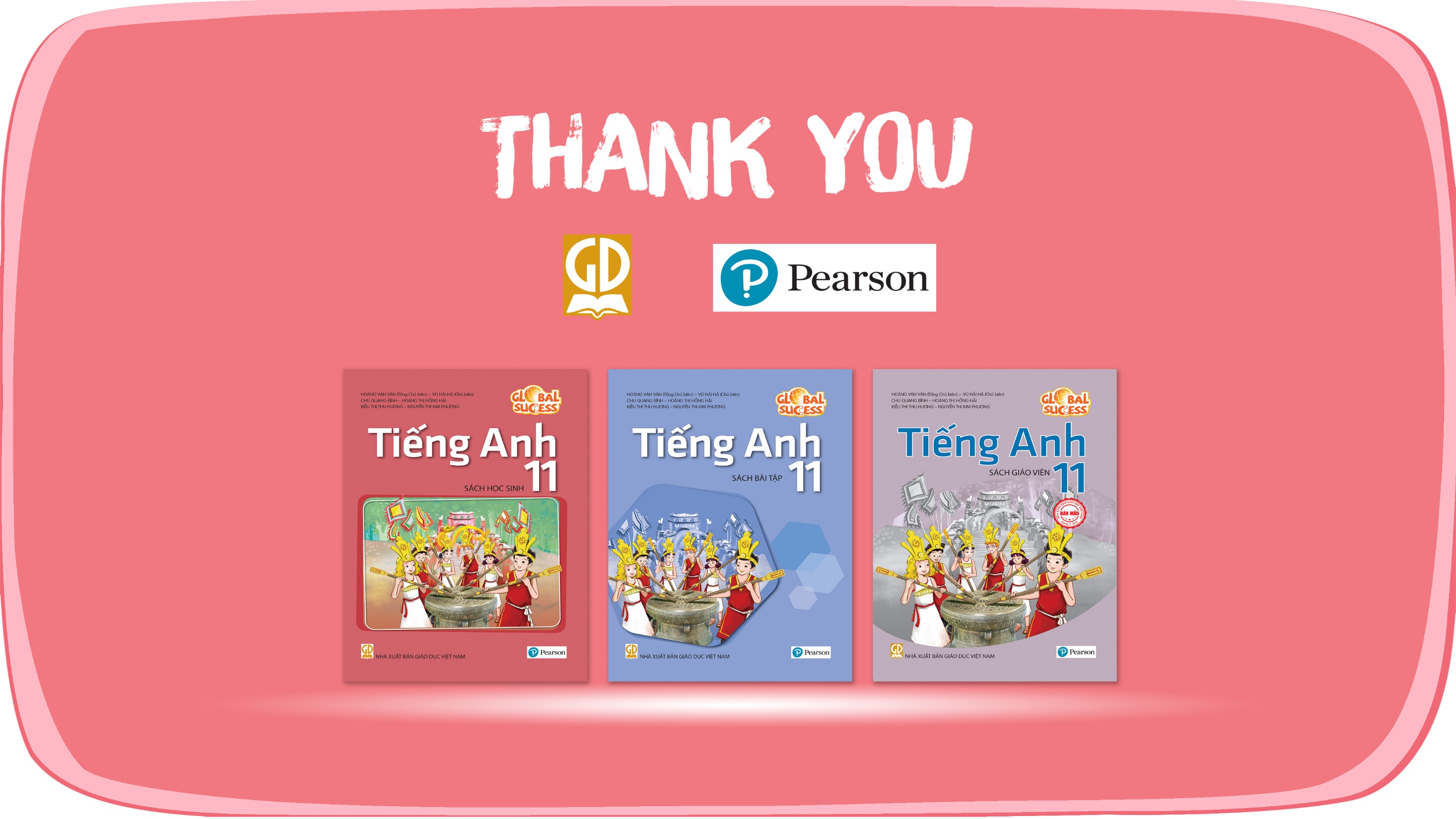 Website: hoclieu.vnFanpage: facebook.com/tienganhglobalsuccess.vn/
Website: hoclieu.vn
Fanpage: facebook.com/sachmem.vn/